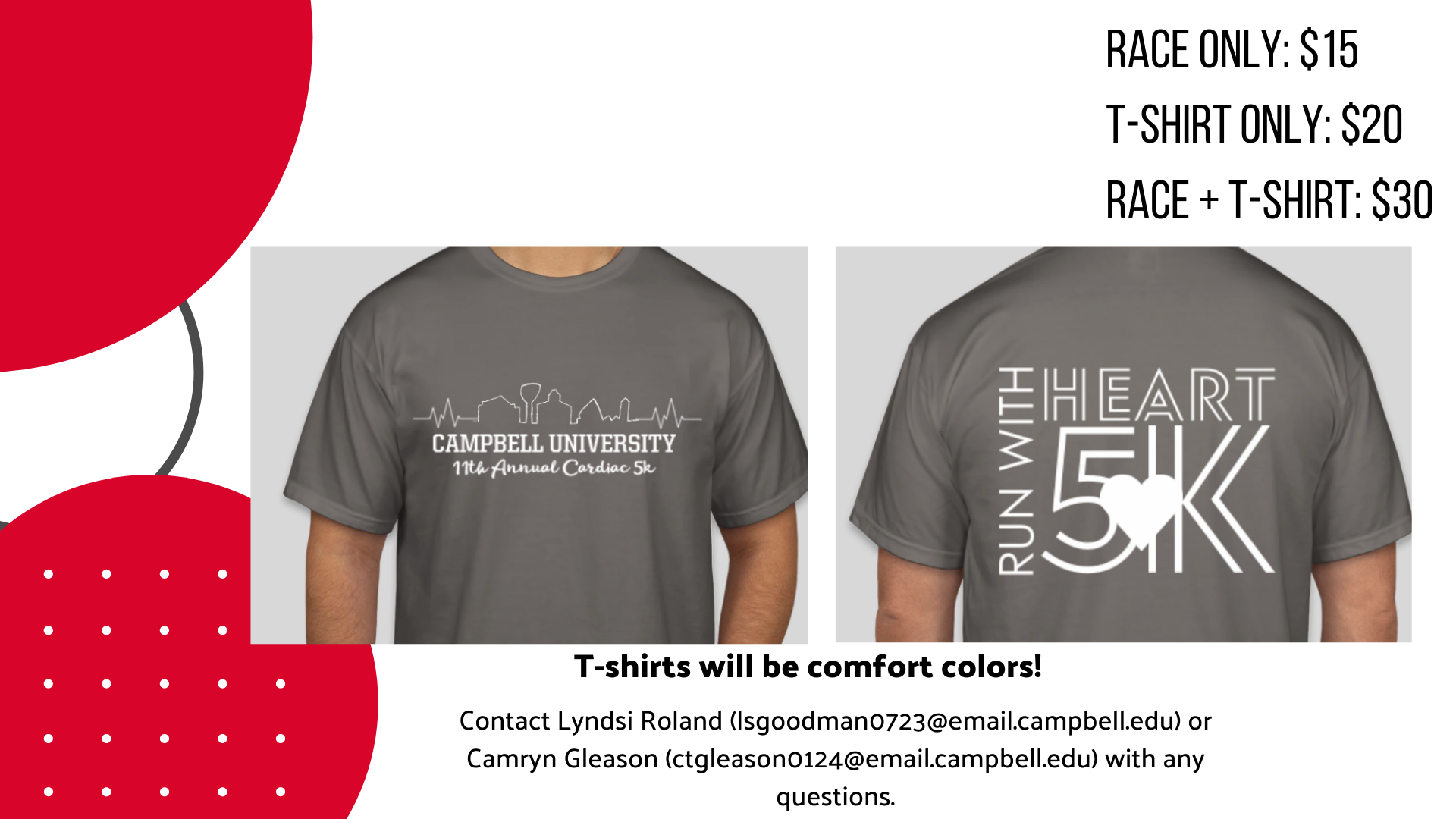 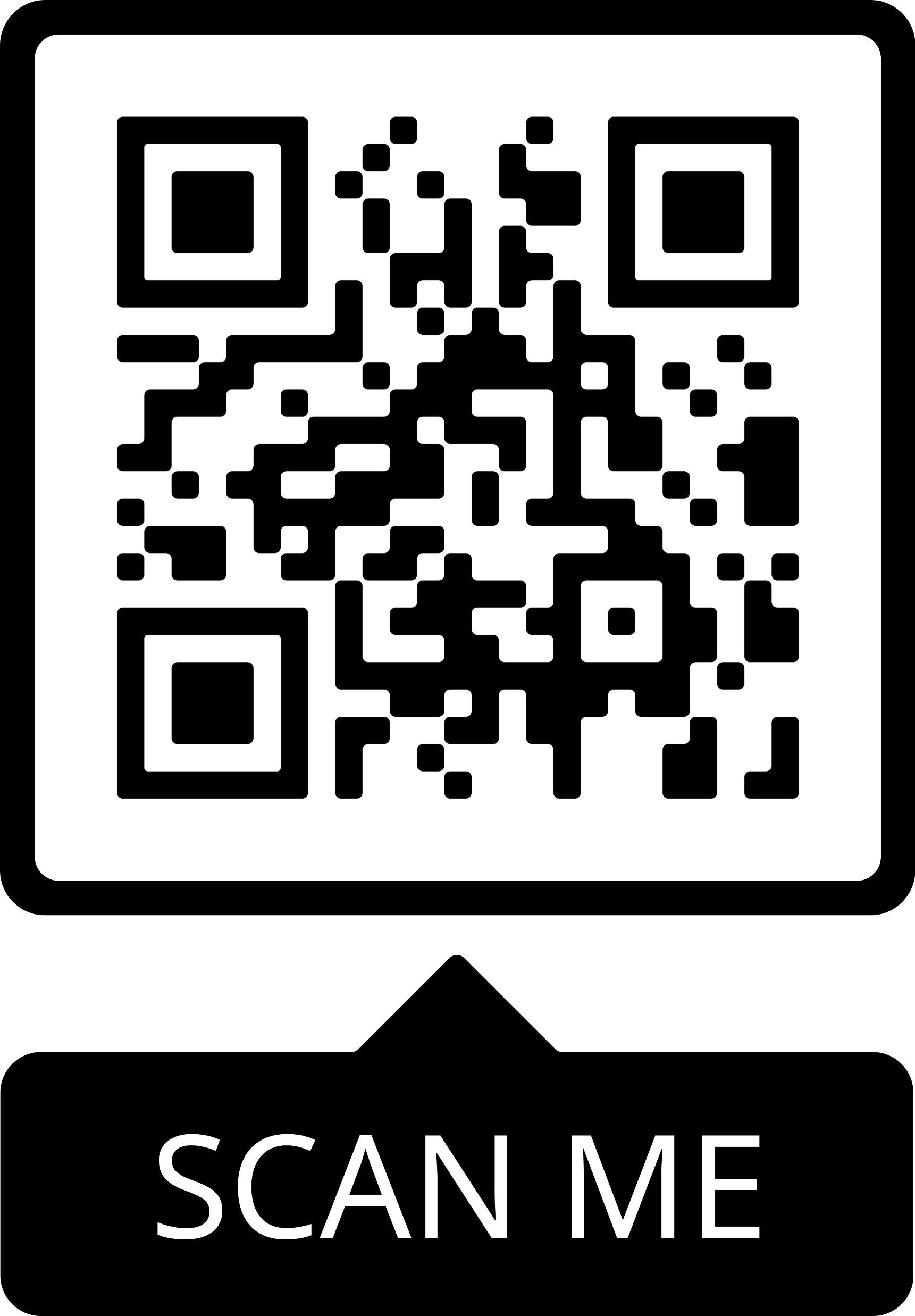 Click here to register, donate, and/or purchase t-shirts!